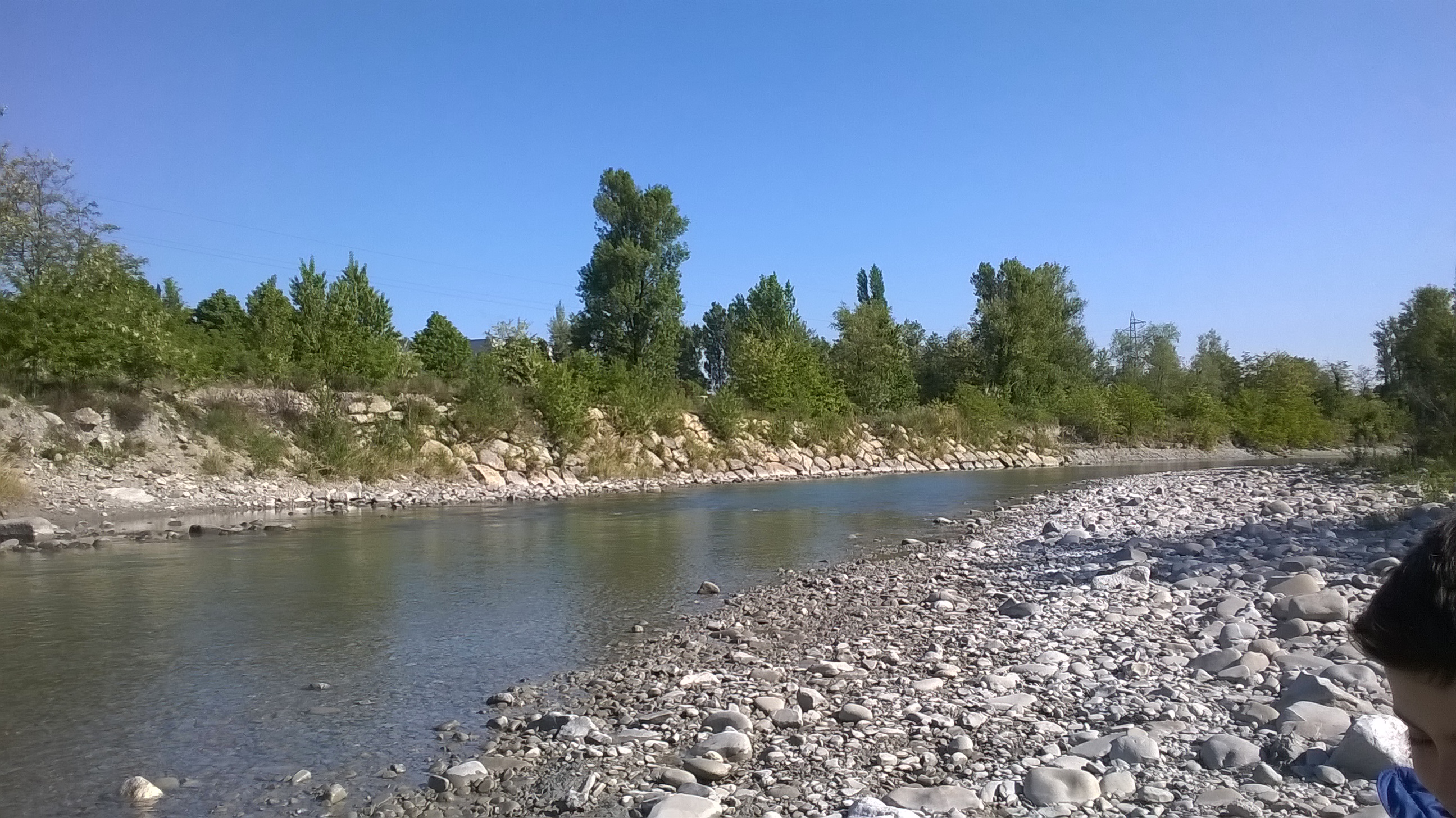 IL FIUME SECCHIA CHE VORREI
Classe 1D Anno Scolastico  2016/2017
SECCHIA
Sorgente: Alpe di Succiso
Lunghezza: km 172
Foce: Mirasole (MN)
Mestiere: torrente
Affluenti: Riarbero, Ozola, Secchiello,Rossenna, Fossa e Tresinaro.
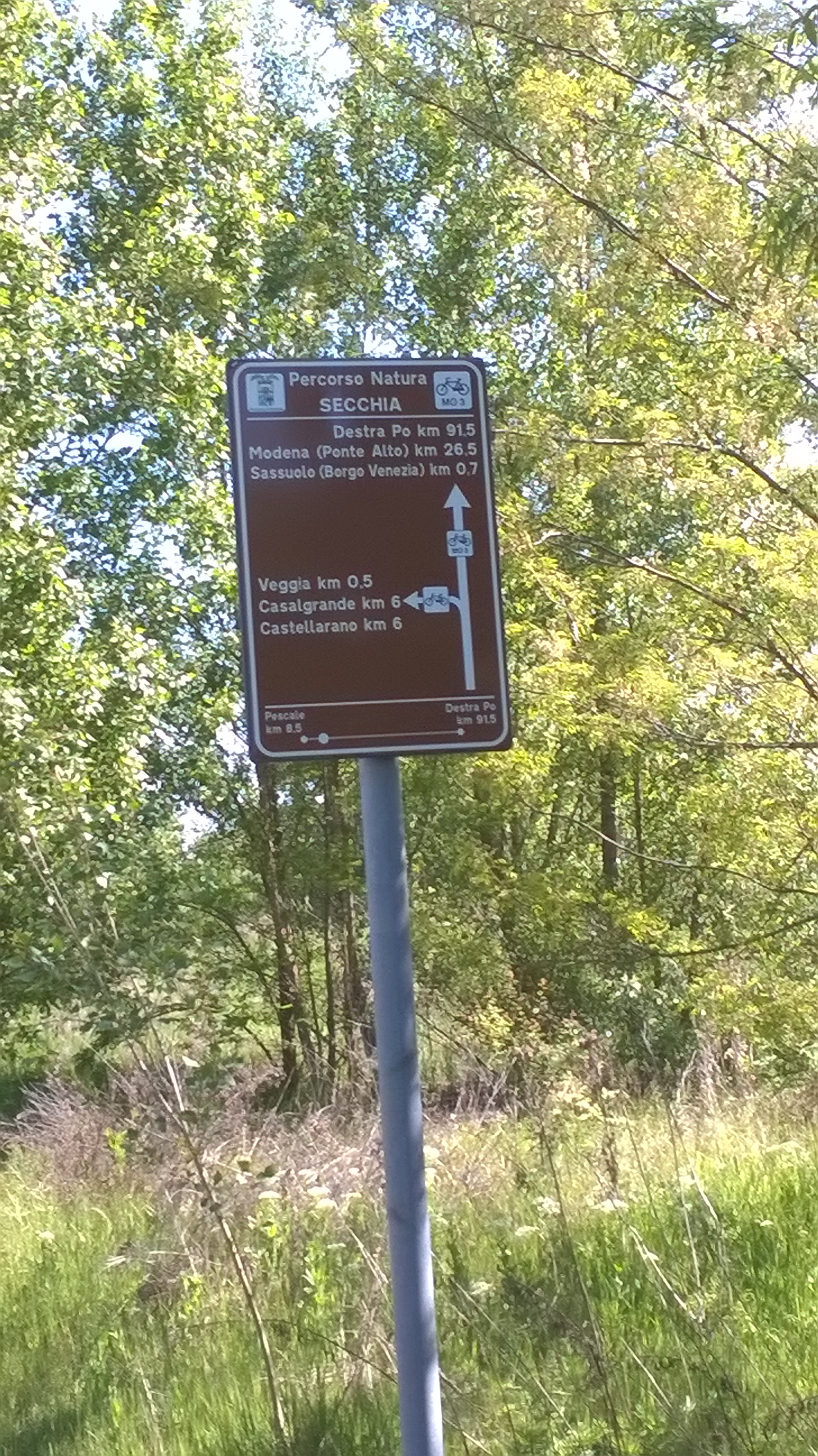 PERCORSO NATURA FIUME SECCHIA
Lunghezza: 11,8 km
Partenza: via Dei Moli, Sassuolo
Principali città attraversate: Castellarano, Sassuolo, Modena, Concordia sulla Secchia, San Benedetto Po
VERSO IL FIUME SECCHIA
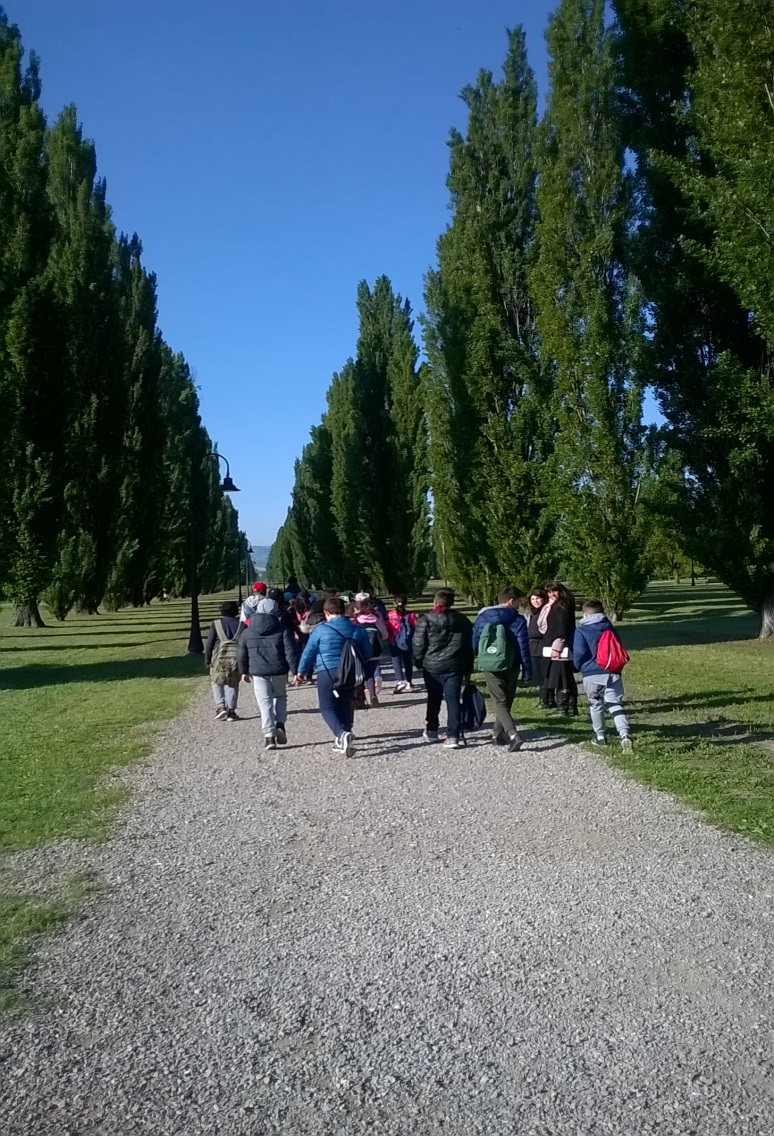 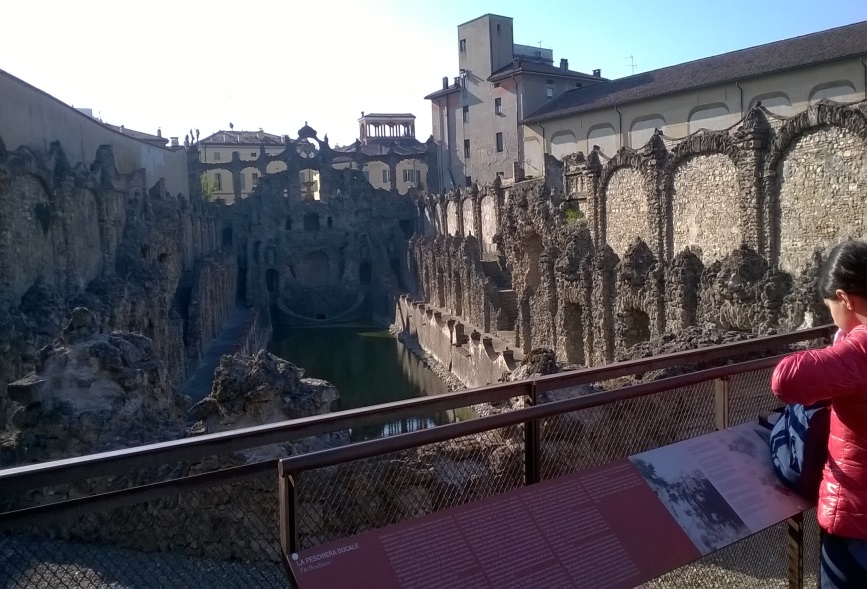 LA FLORA
Ci sono zone paludose interrotte da foreste di farnia, pioppo bianco e nero e acero campestre.
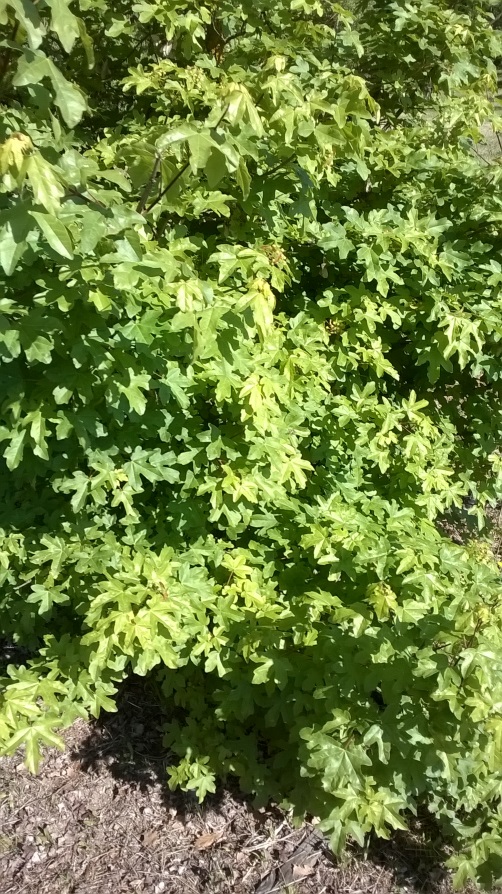 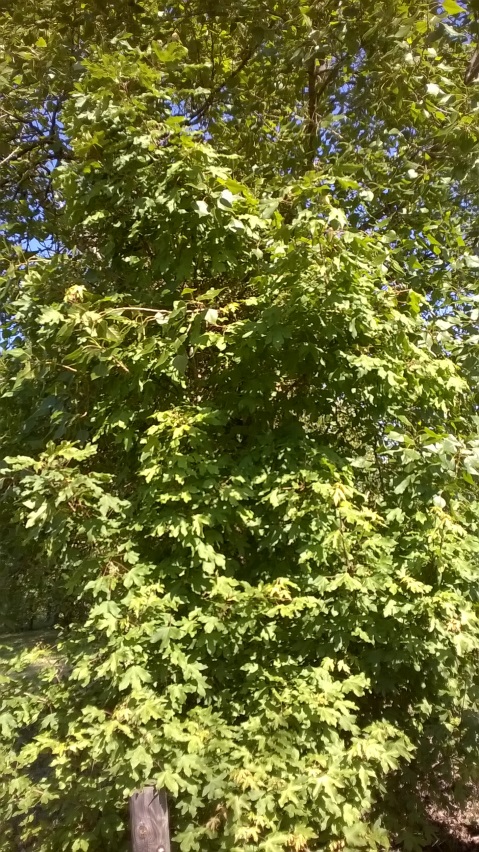 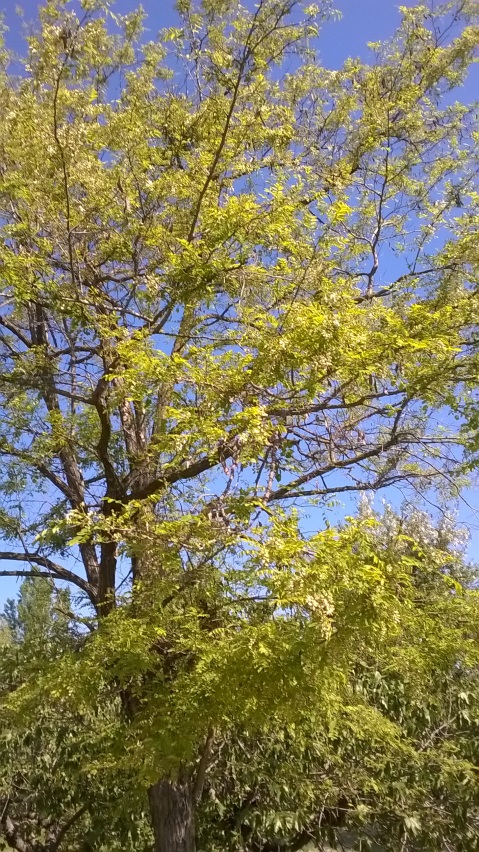 LA FAUNA
Sono presenti mammiferi di medie dimensioni come la volpe, il tasso, la faina, la donnola e la nutria.
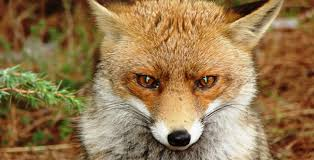 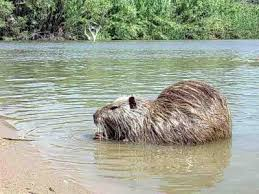 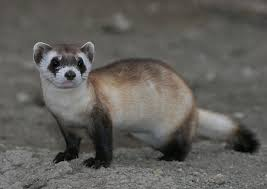 I RETTILI
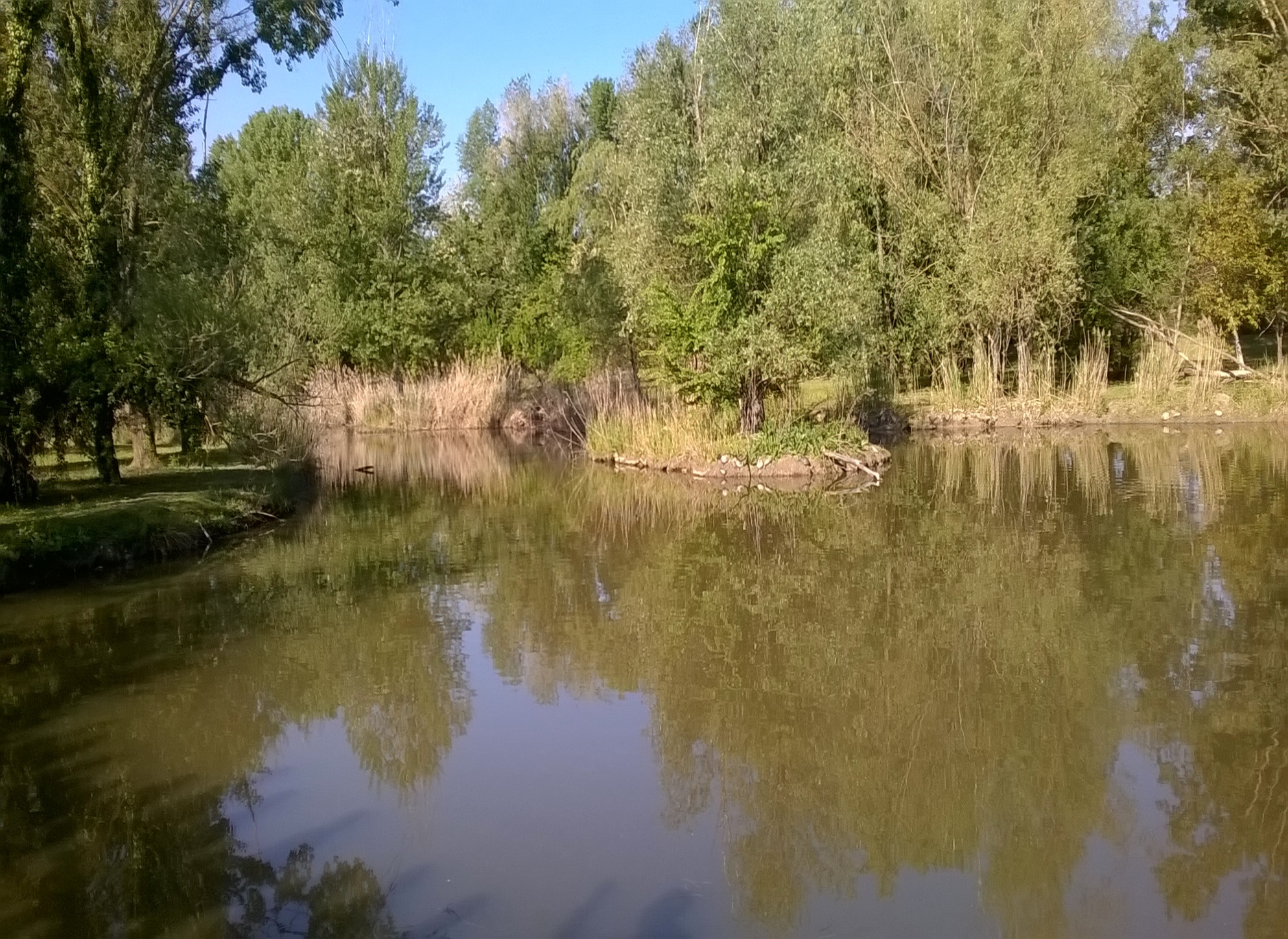 Molto comuni sono le lucertole, le bisce e le testuggini palustri.
GLI UCCELLI
Le specie che si possono osservare sono numerose. Alcune sono: germano reale, la gallinella d’ acqua, il cormorano e il beccacino.
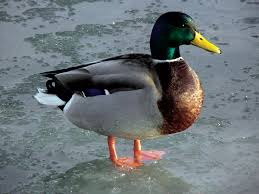 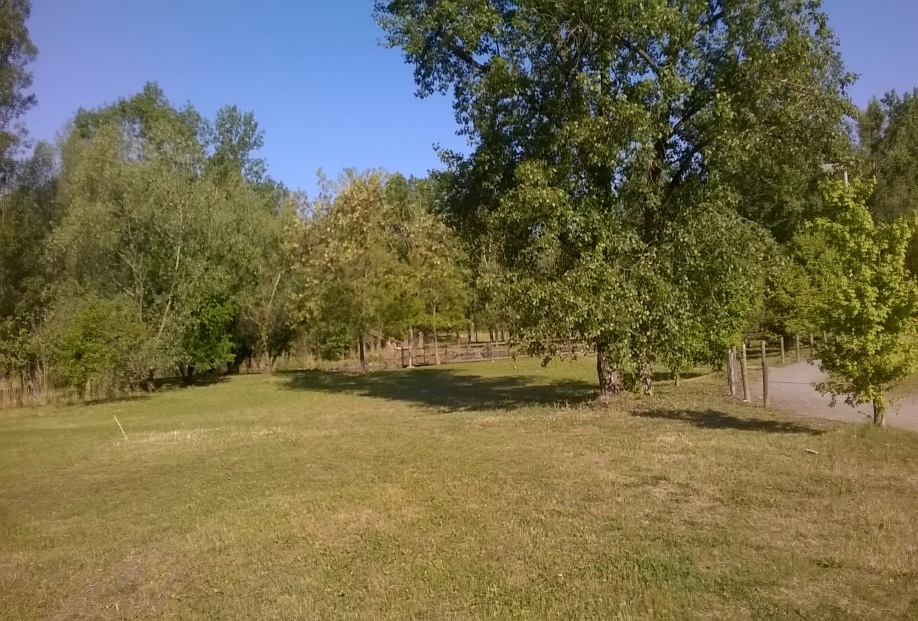 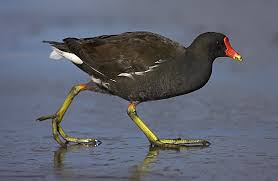 CONCLUSIONE DA GABRIELE
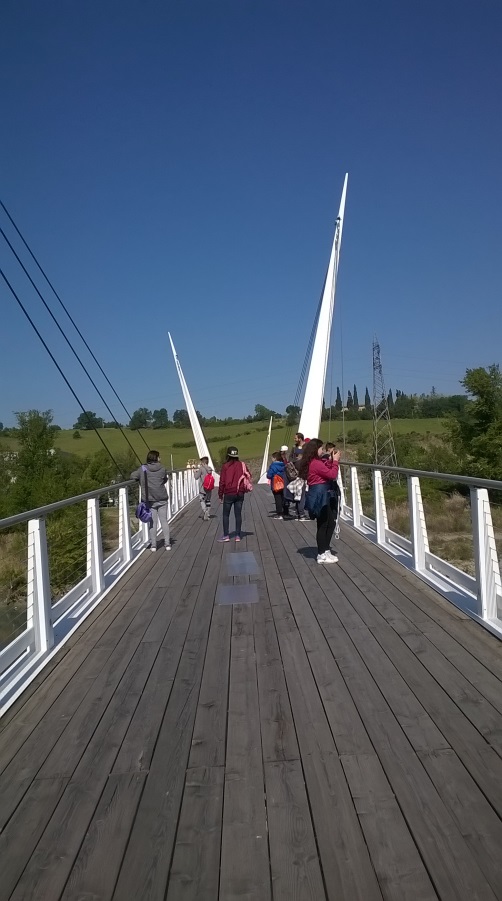 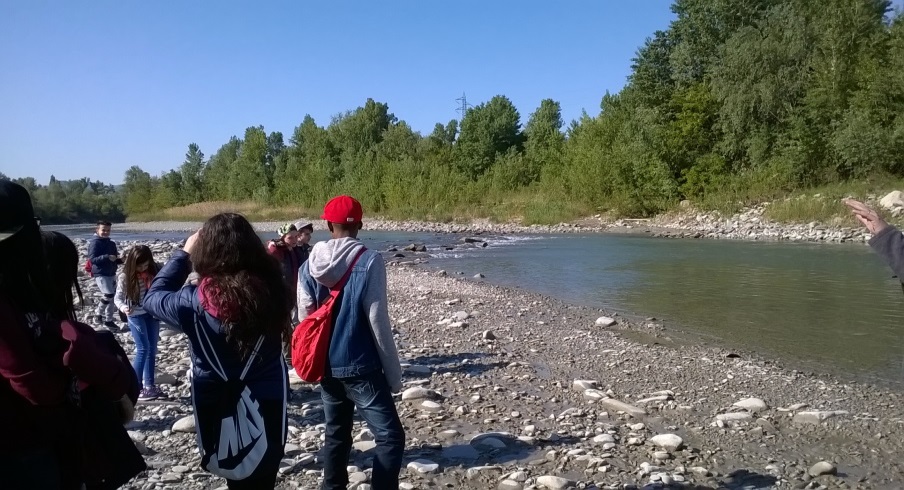